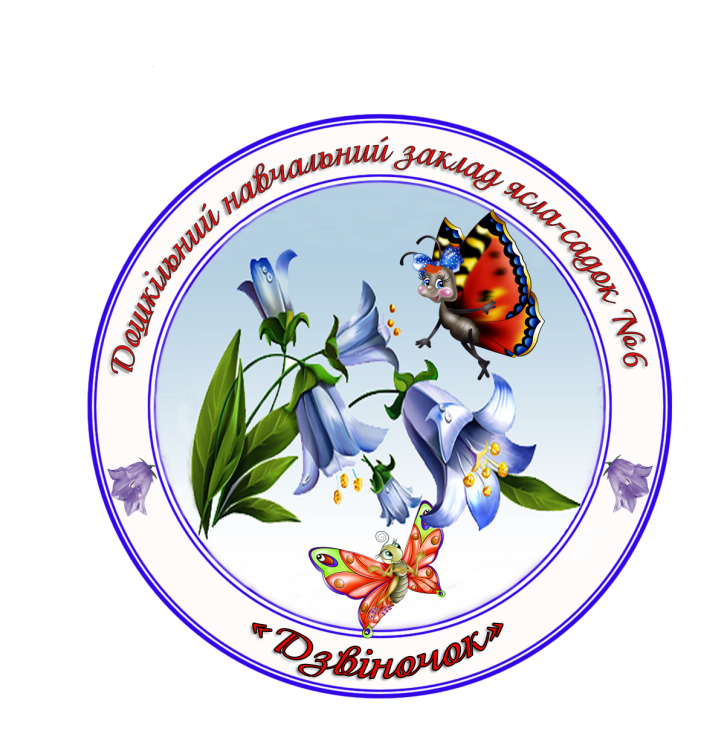 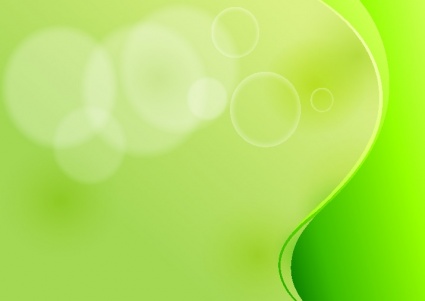 Дошкільний навчальний заклад 
ясла-садок № 6 «Дзвіночок» 
Первомайської міської ради
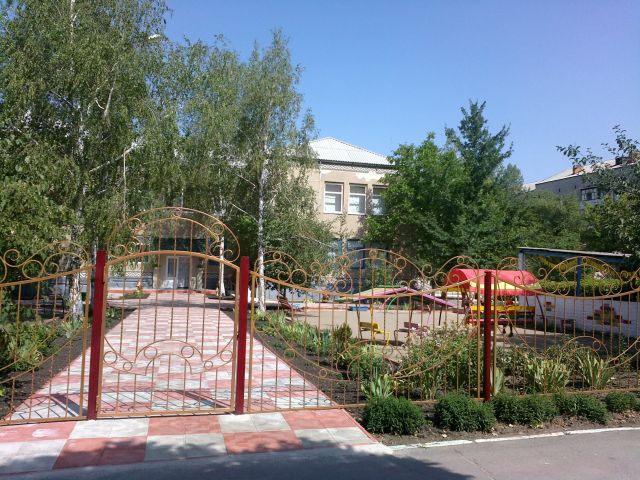 Юридична адреса:
55213 Миколаївська обл., 
м. Первомайськ, 
вул. К.Маркса, 12;  
тел. (05161) 4-21-44; 
 Електронна адреса:    
dzvinochok-6@ukr.net
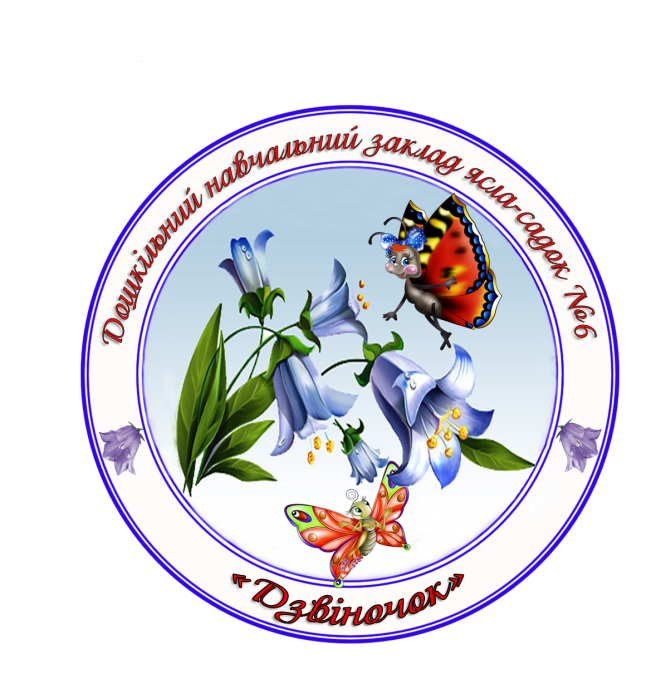 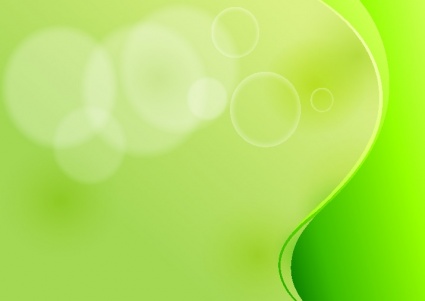 Освітня діяльність закладу здійснювалась відповідно до:

 Законів України «Про освіту», 
«Про дошкільну освіту», 
«Про охорону праці», 
програми навчання і виховання дітей віком від 2 до 7 років «Дитина», 
Базового компонента дошкільної освіти в Україні, 
«Положення про дошкільний навчальний заклад», 
Статуту ДНЗ 
Правил внутрішнього трудового розпорядку.
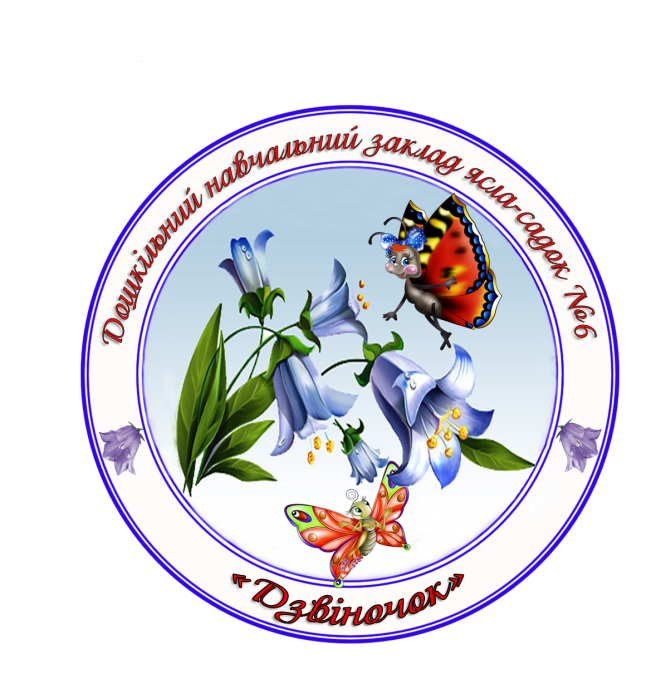 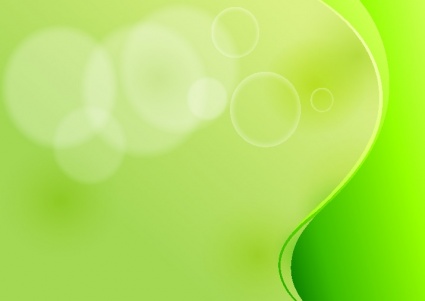 Головна мета закладу - забезпечення дошкільною освітою дітей, створення умов для їх психофізичного, розумового та естетичного розвитку.
Завдання закладу:
Формування морально – духовних якостей дошкільника, як засіб  соціалізації  дітей дошкільного віку.
Розвиток мовленнєвої компетенції дошкільника та навичок культури спілкування, як важливих чинників особистості.
Забезпечення дієвої системи взаємодії дошкільного закладу та сім'ї щодо охорони життя і збереження здоров’я дітей дошкільного віку, формування у дошкільників основ здоров’я та безпеки життєдіяльності.
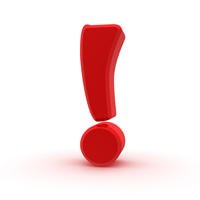 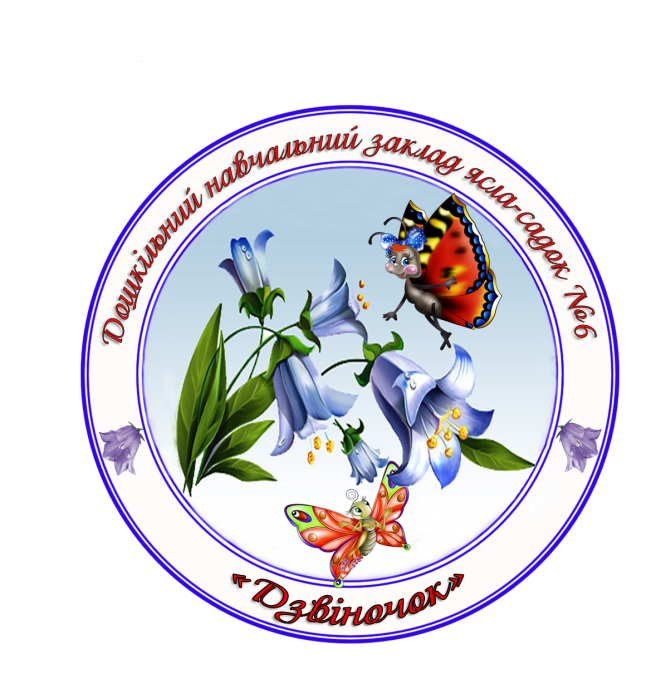 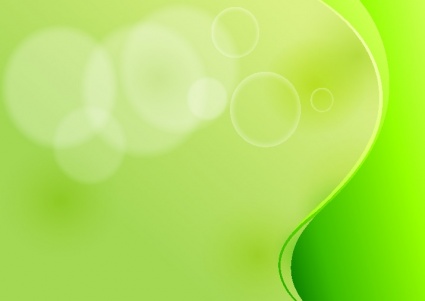 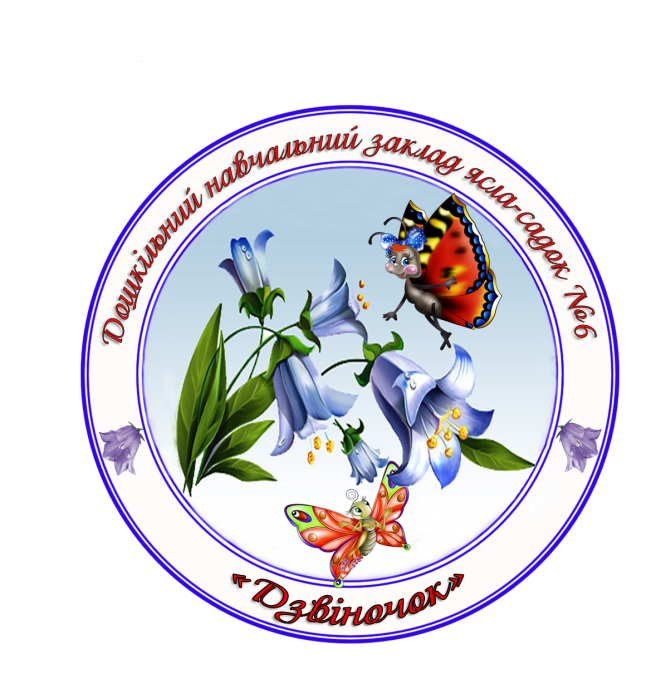 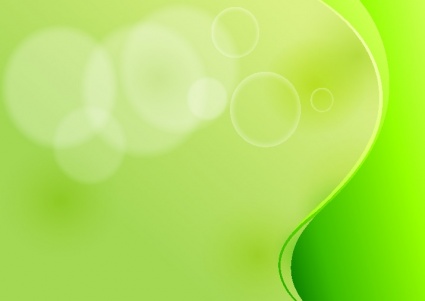 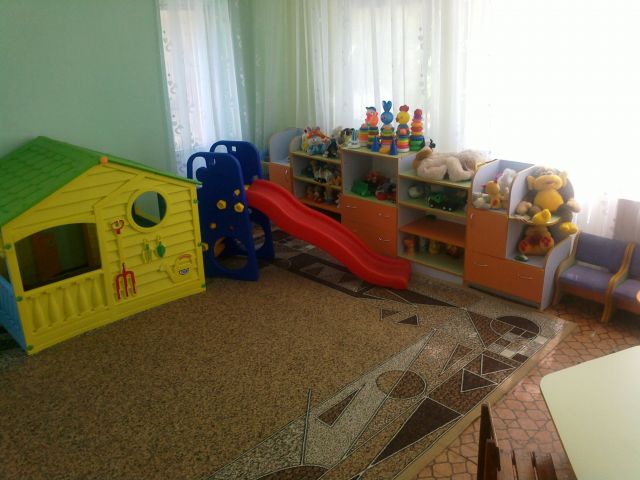 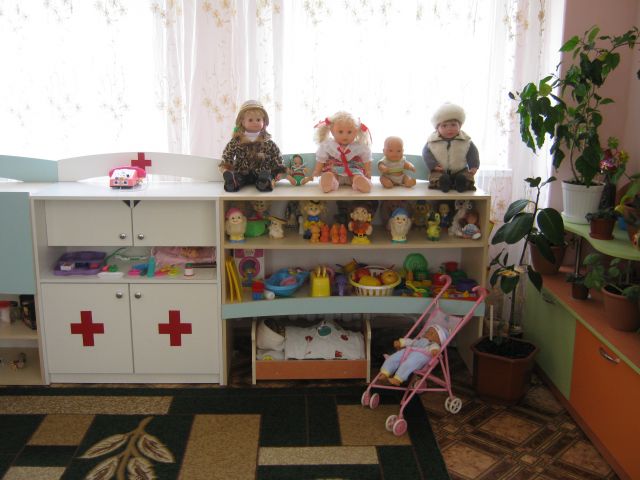 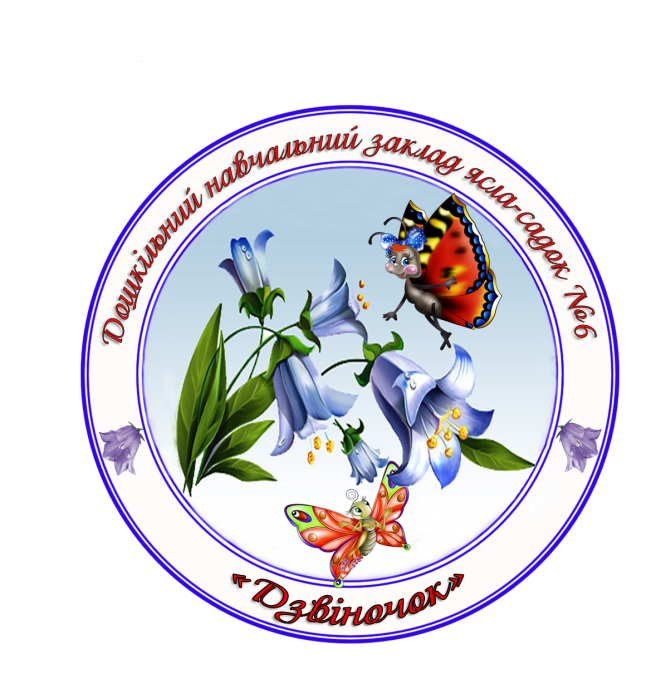 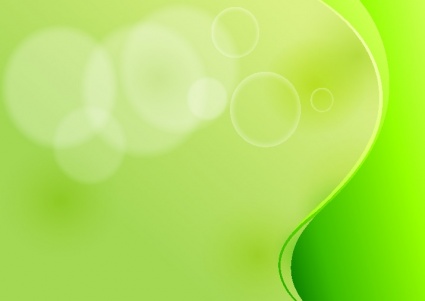 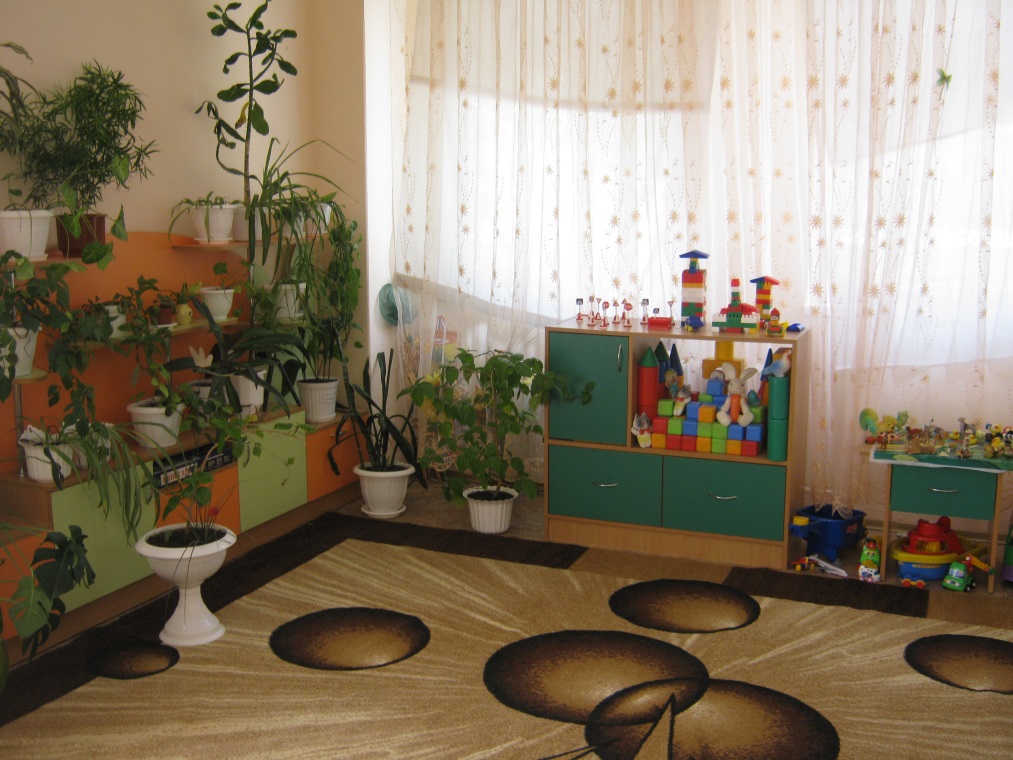 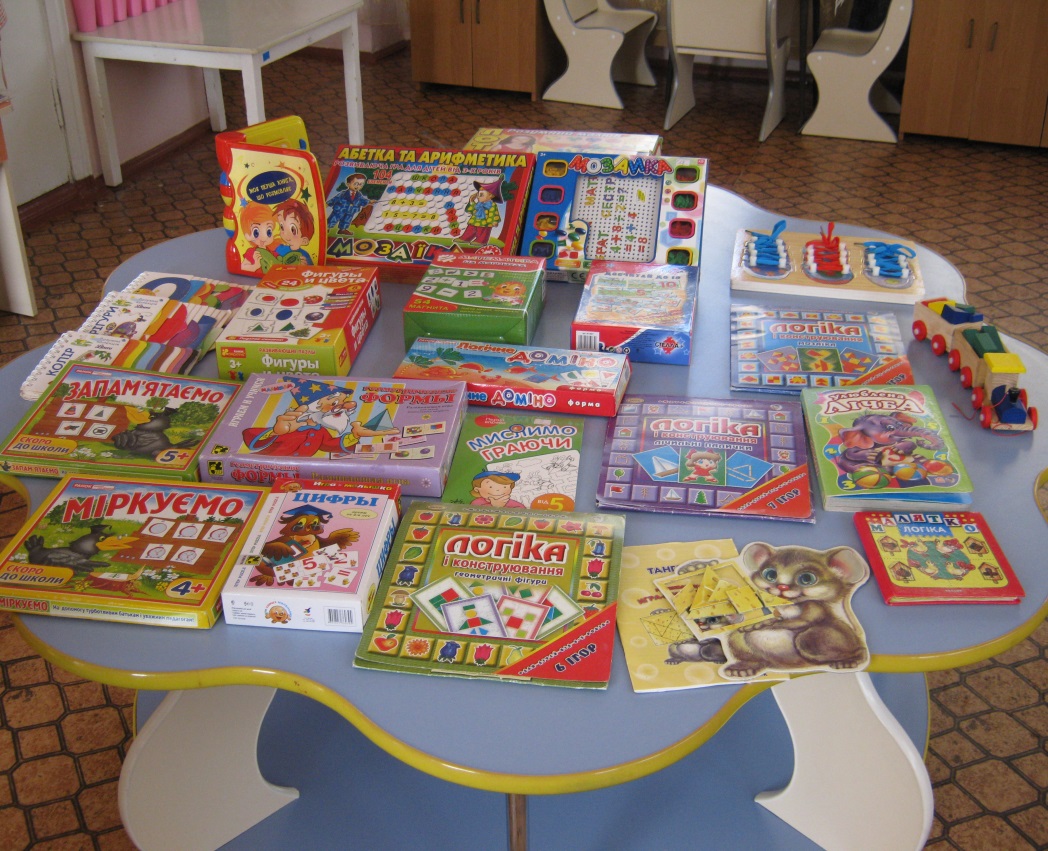 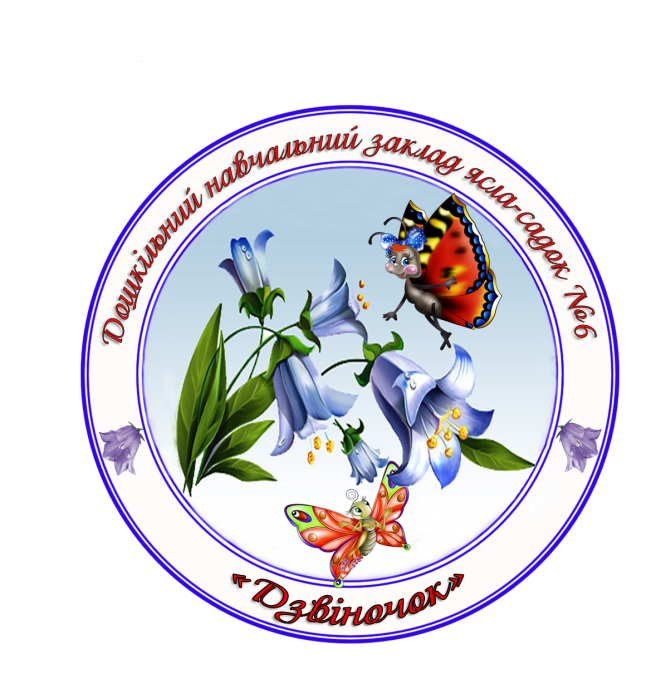 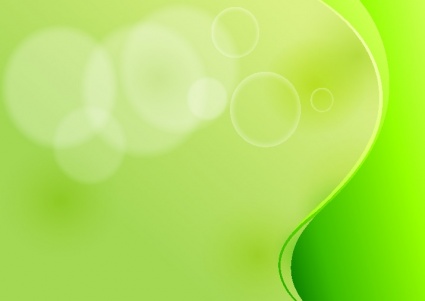 Освітній рівень педагогів закладу
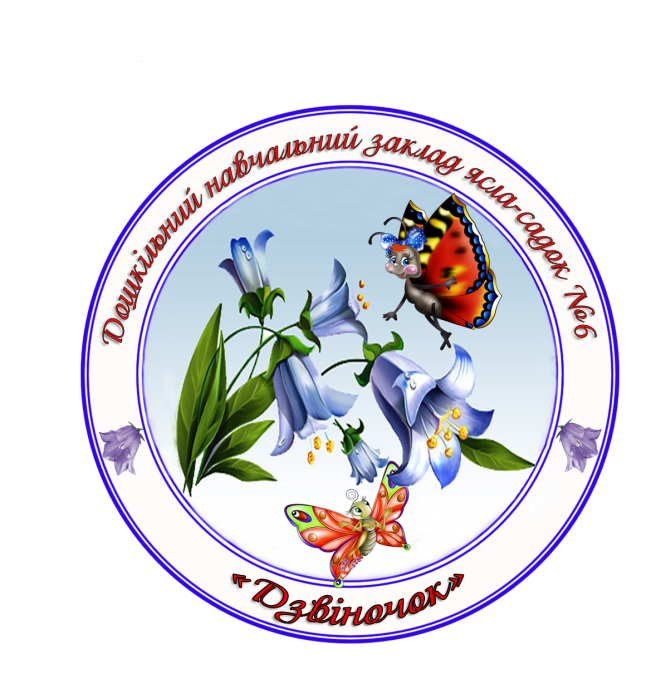 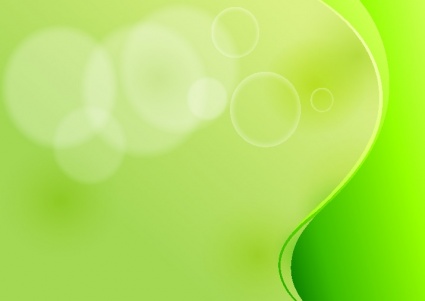 Атестацію пройшли всі педагоги: 



Гуцаленко Н.В., вихователь-методист, атестована на відповідність займаній посаді та підтверджена І кваліфікаційна категорія;

Левченко Т.В., вихователь, атестована на відповідність займаній посаді та присвоєно 9 тарифний розряд;

Чабанова І.І., вихователь, атестована на відповідність займаній посаді, підтверджена кваліфікаційна категорія «спеціаліст вищої категорії» та звання «вихователь – методист»;
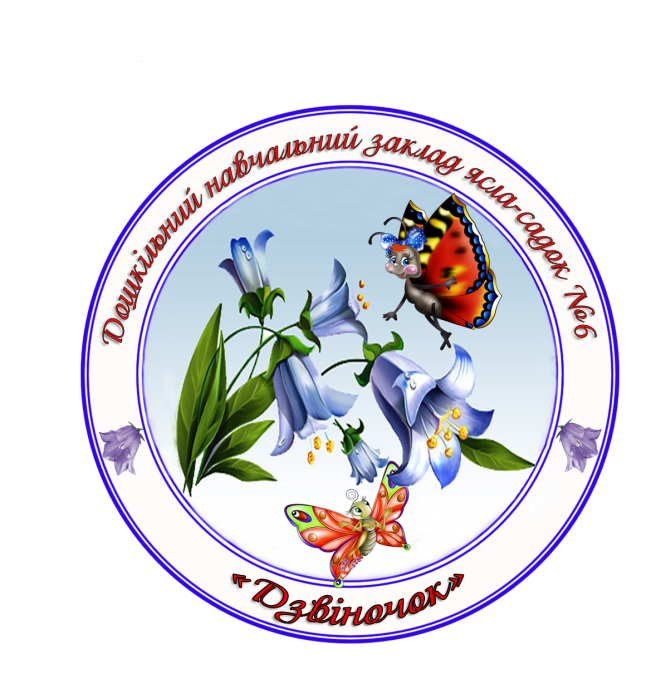 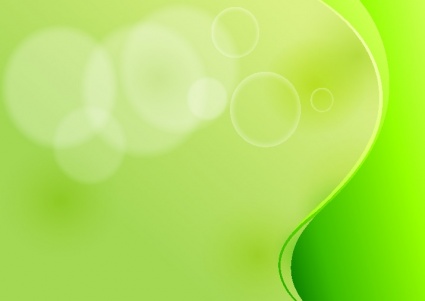 Станом на 01.06.2015р. в закладі функціонує: 
5 одиниць комп’ютерної техніки, 
мультимедійний проектор, 
3 -РК телевізора, 
відео-плеєр, 
цифровий фотоапарат, 
3 – БФП та 2- принтера.
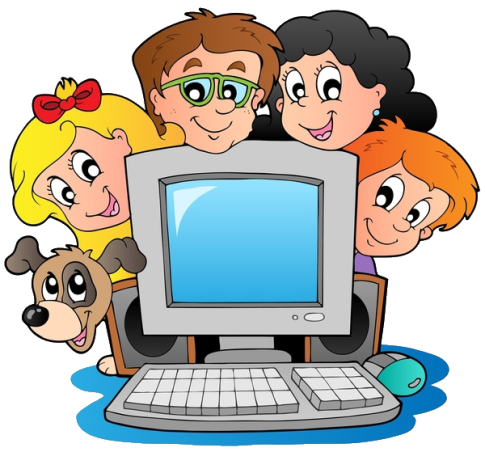 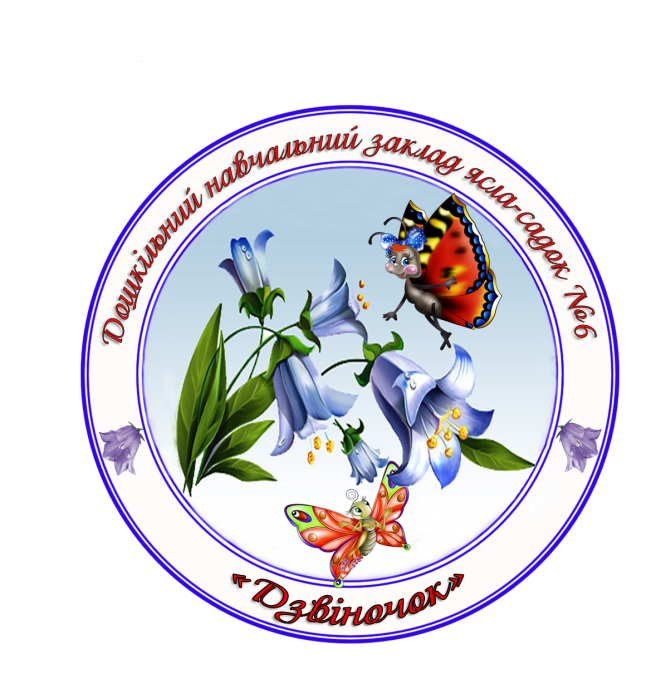 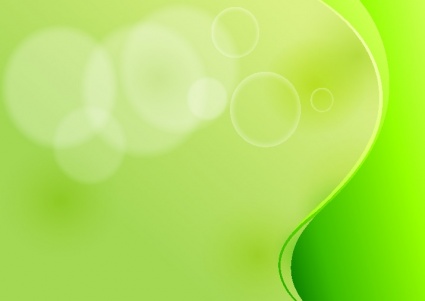 Система методичної роботи 
здійснювалась відповідно до:

Цільової соціальної програми розвитку освіти м.Первомайська на 2013-2017 роки, 
Рекомендацій щодо організації і проведення методичної роботи з педагогічними кадрами в системі післядипломної педагогічної освіти (лист Міністерства освіти і науки України від 03.07.2002 №1/9-318),  
Річного плану роботи управління освіти Первомайської міської ради, 
Концепції розвитку закладу на 2010-2017 роки,
Річного плану закладу
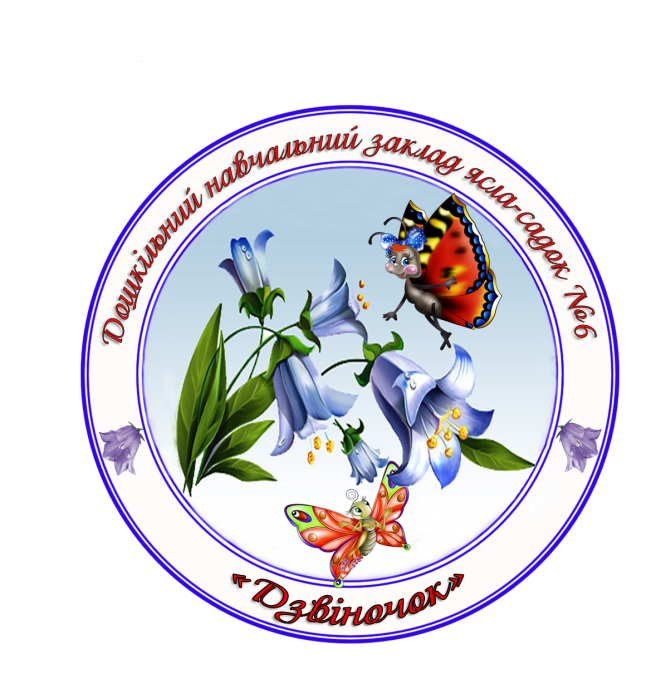 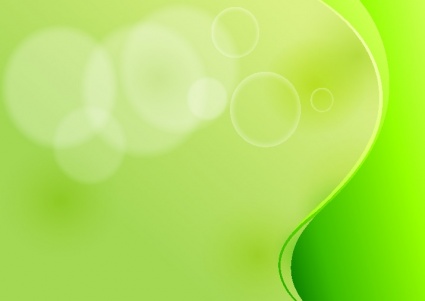 Інноваційні методики та технології:

«Розвиток творчих здібностей» Л.Шульга, 
ТРВЗ – Альтшуллер Г.С., 
«Розвиток логічного мислення» Стеценко І., 
«Фізичне виховання дошкільників засобами гри» Богініч О., 
«Розвиток театральних здібностей» Артемова Л.
«Методика дитячого експериментування» Лисенко Н.В.
«Театр фізичного виховання» М.Єфіменко, 
«Методика використання схем – моделей для навчання дітей описовим розповідям» Ткаченко Т.М., 
«Палички К’юїзенера»  на заняттях з математики, 
Блоки З. Д’єнеша
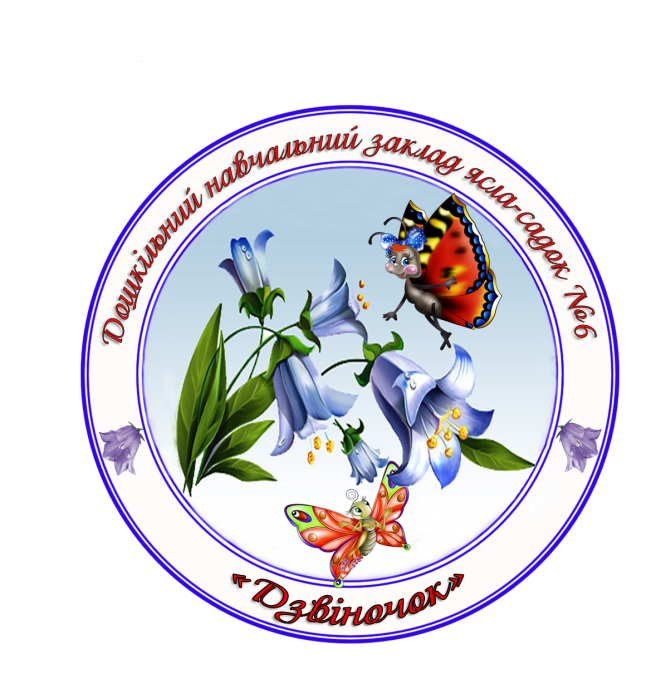 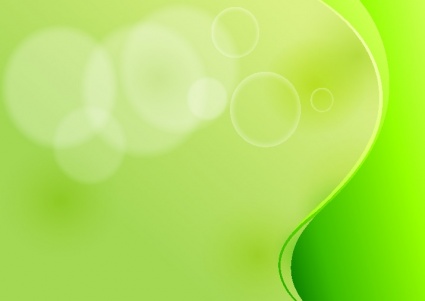 Періодичні фахові видання:

Практика управління дошкільним закладом
Вихователь – методист дошкільного закладу
Медична сестра дошкільного закладу
Психолог дошкілля
Музичний керівник
Методична скарбничка вихователя
Палітра педагога
Джміль
Дошкільне виховання
Бібліотечка вихователя ДНЗ
Дошкілля.ua
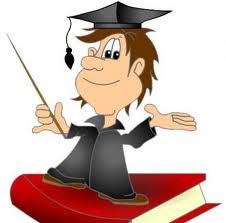 У 2013-2014 н.р. було здійснено підписку фахових періодичних видань загальною сумою на 3904.68 грн.
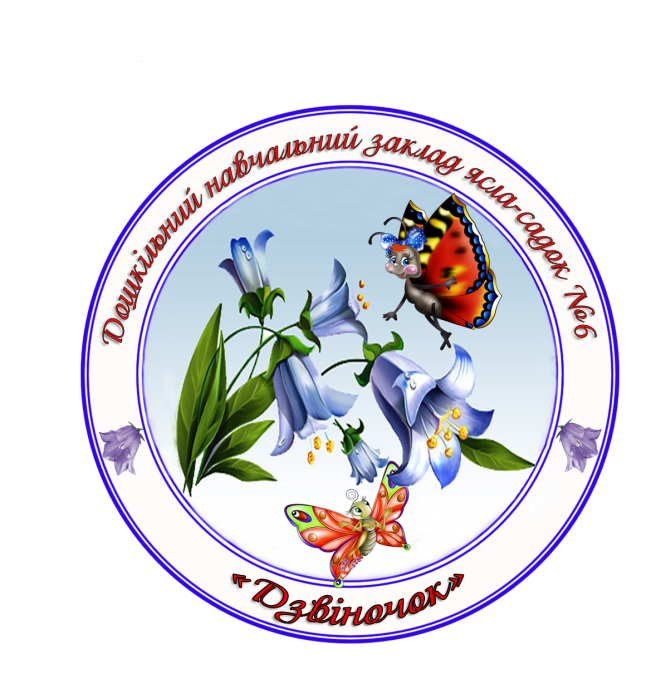 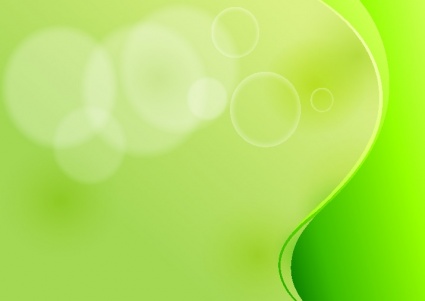 Практичних заходи:

Фестиваль країни Дошколярія (інтерактивний захід – презентація для педагогів, які атестуються);
Семінар-практикум «Дитячі дослідження»;
Семінар-практикум «Театр розважає виховує і навчає»
Семінар-практикум «Неслухняна дитина: покарати чи зрозуміти та виховувати» 
Семінар-практикум «Організація безпеки життєдіяльності»
Семінар - тренінг «Освітнє мовленнєве середовище»
Ділова гра «Моральність має бути свідомою» 
Ділова гра  «Дитячий світ»; 
Педагогічні читання: «Різномовна концепція К.Ушинського»
Практична лабораторія «Горизонтальний пластичний балет» за рекомендаціями М.Єфіменко
Практикум: «Ігри з м’ячем для сенсомоторного розвитку»
Тренінг «Мистецтво дарувати любов батьків».
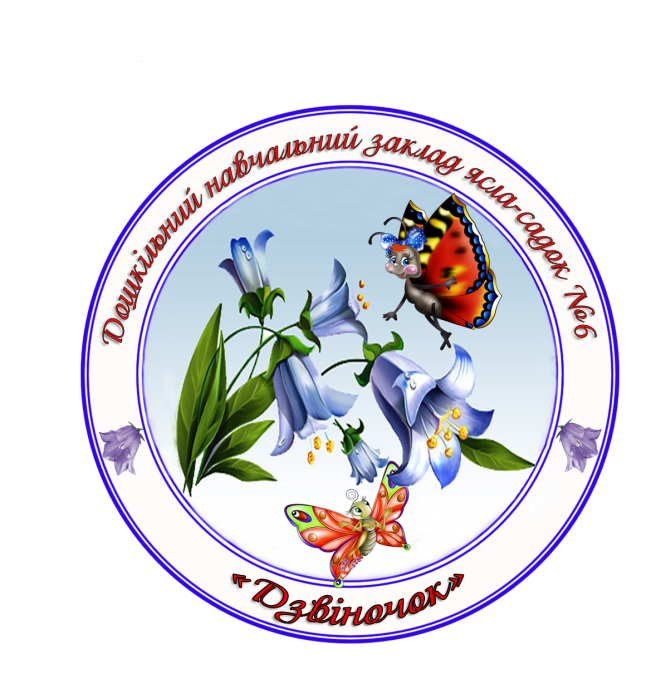 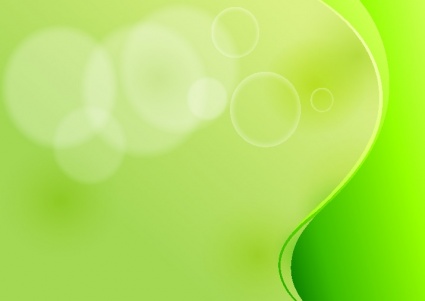 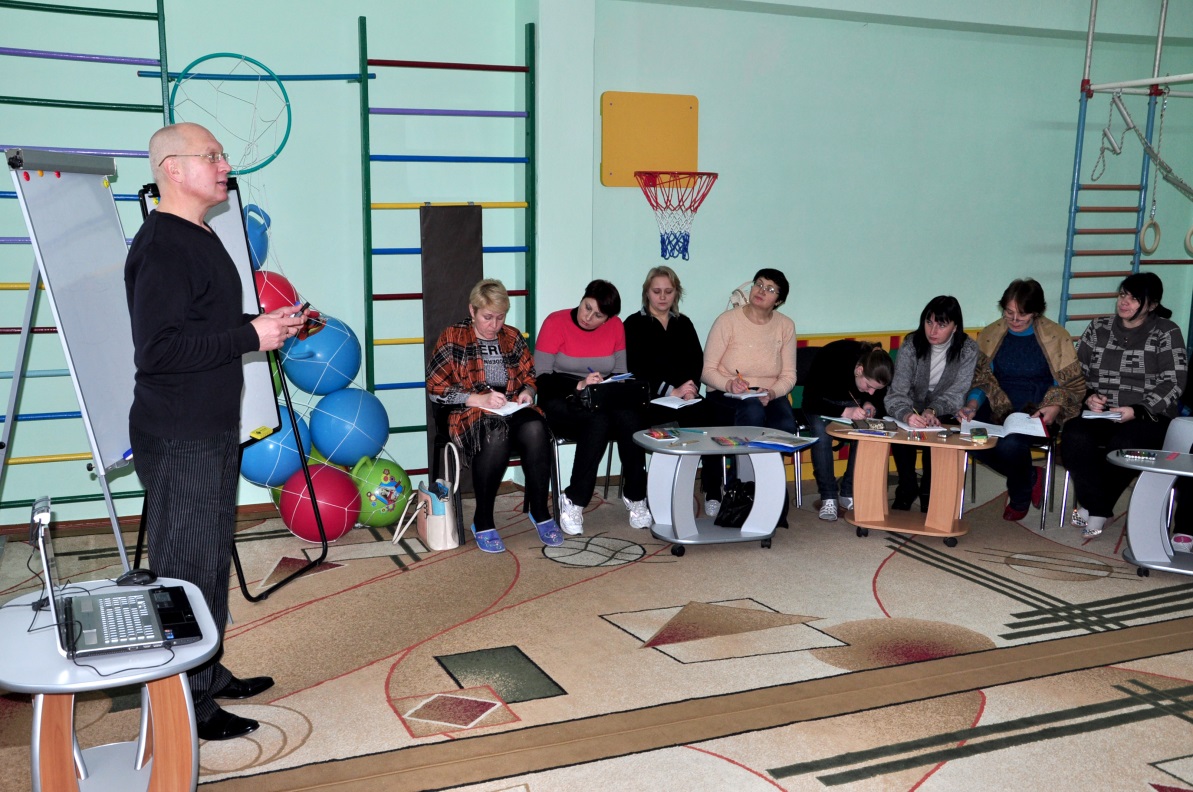 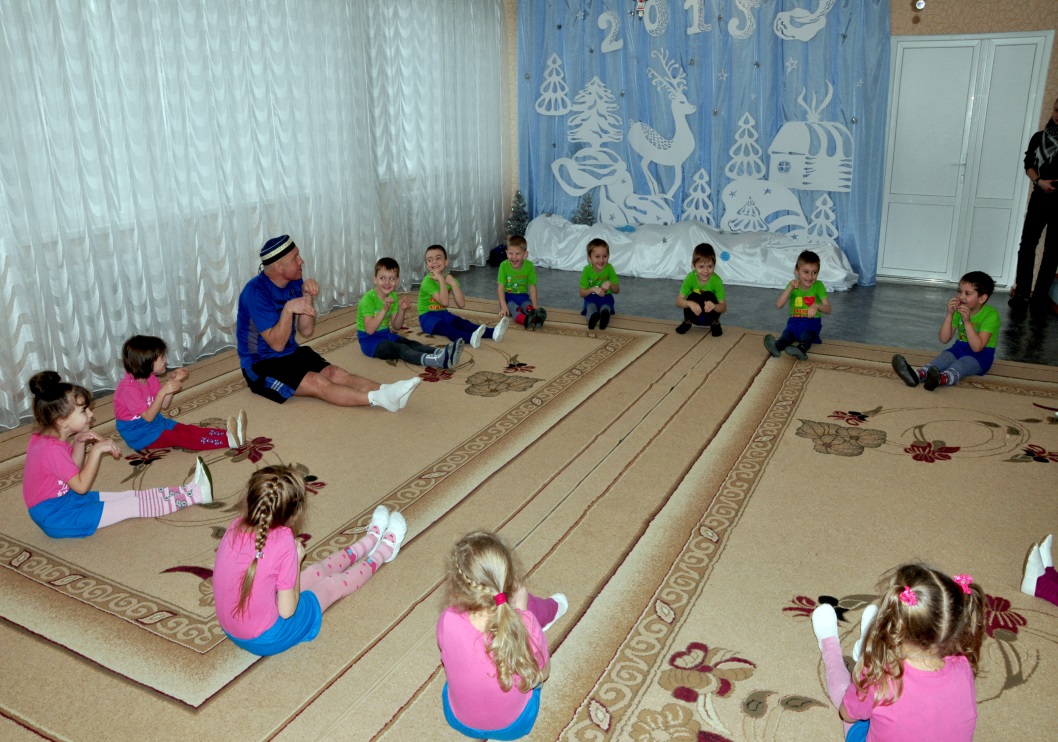 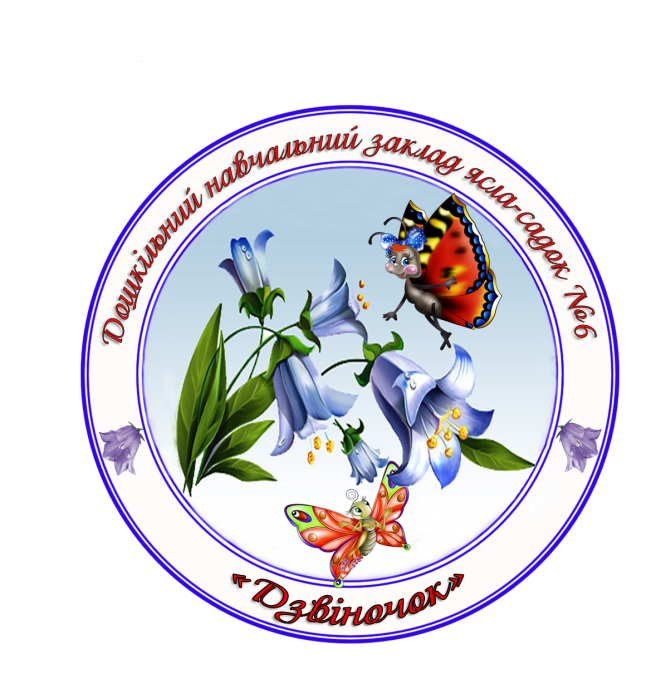 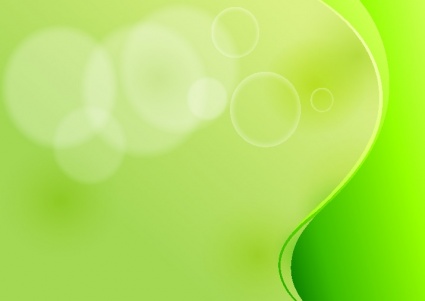 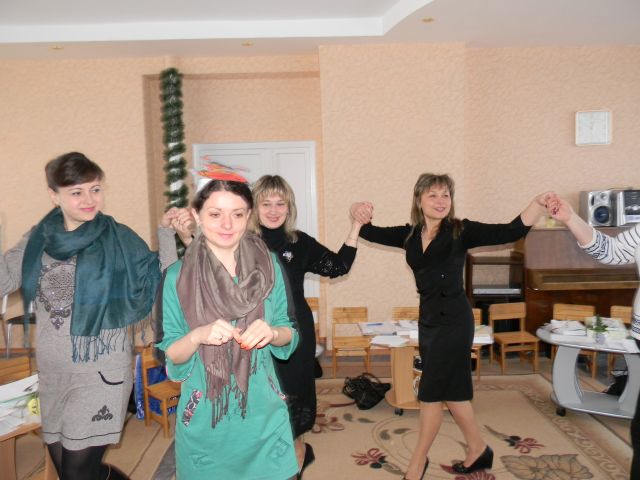 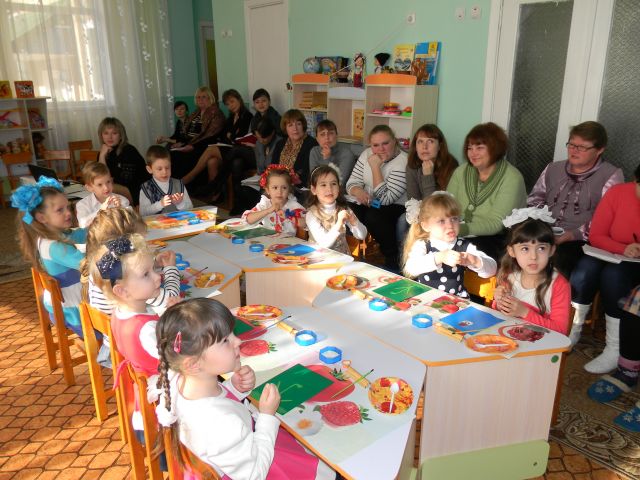 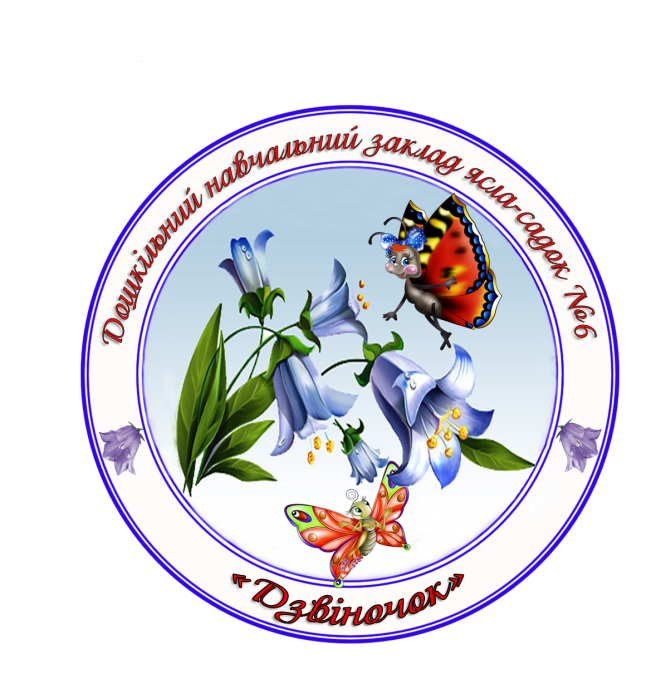 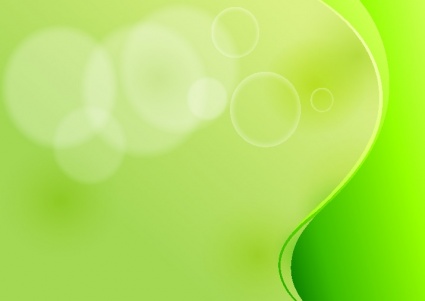 Результати  готовності до навчання у школі 
дітей старших груп станом на травень 2015 року
Психологічна готовність 
дітей старшого дошкільного віку 
до навчання у школі
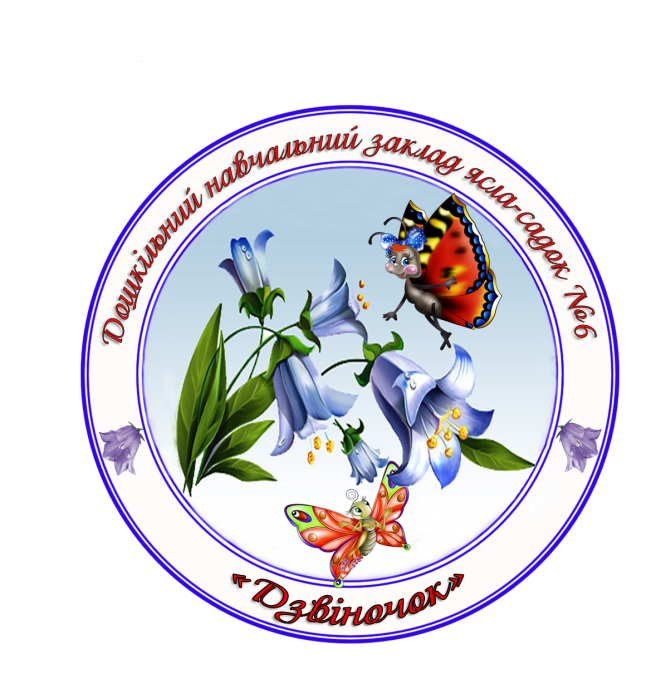 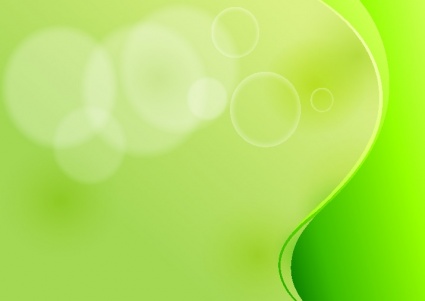 Аналіз виконання натуральних норм продуктів харчування (вересень 2014 - квітень2015)
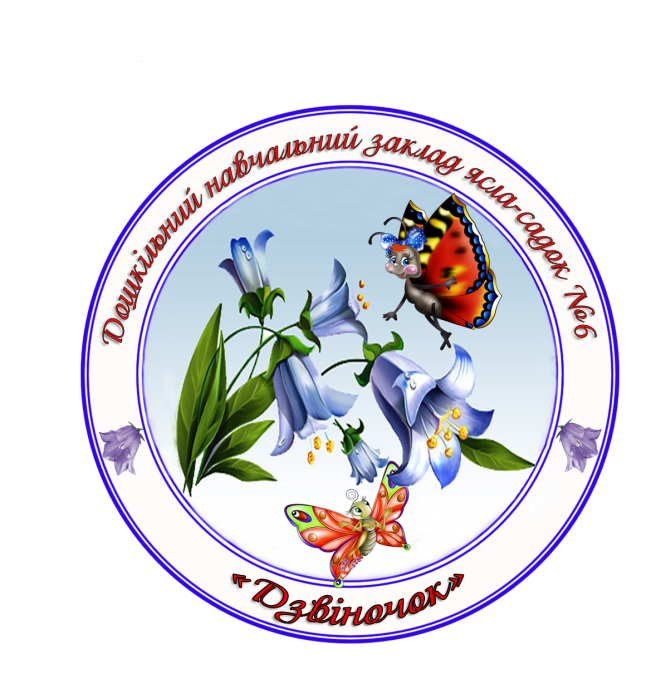 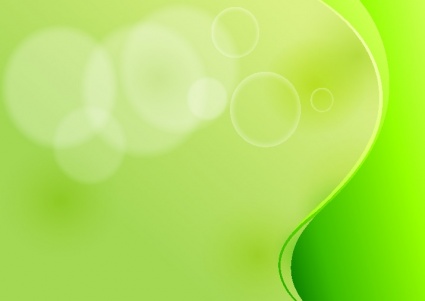 Порівняльний аналіз показників випадків  захворюваності 
та кількості пропущених  днів за 2013 та 2014 роки
Аналіз виконання дітоднів
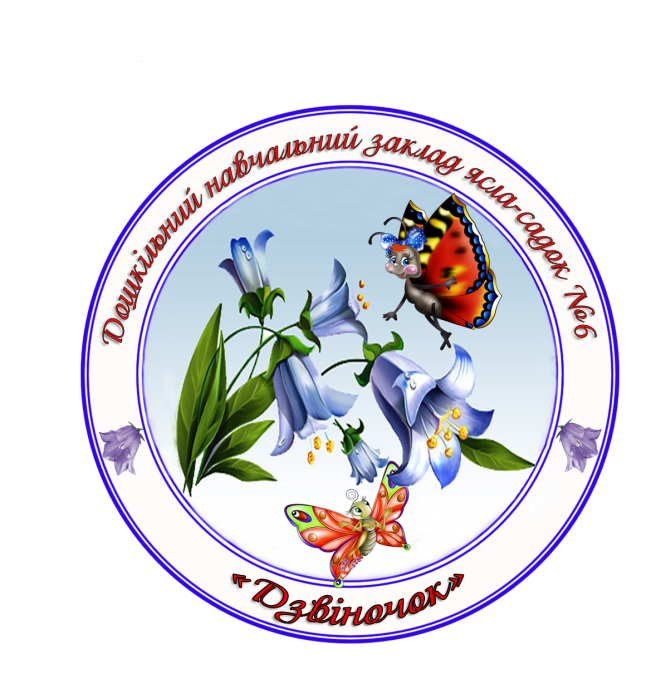 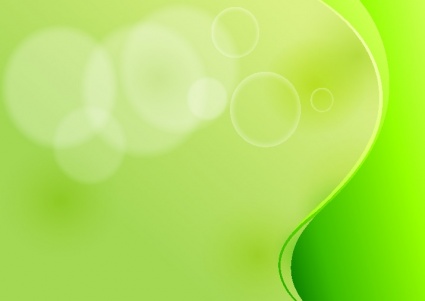 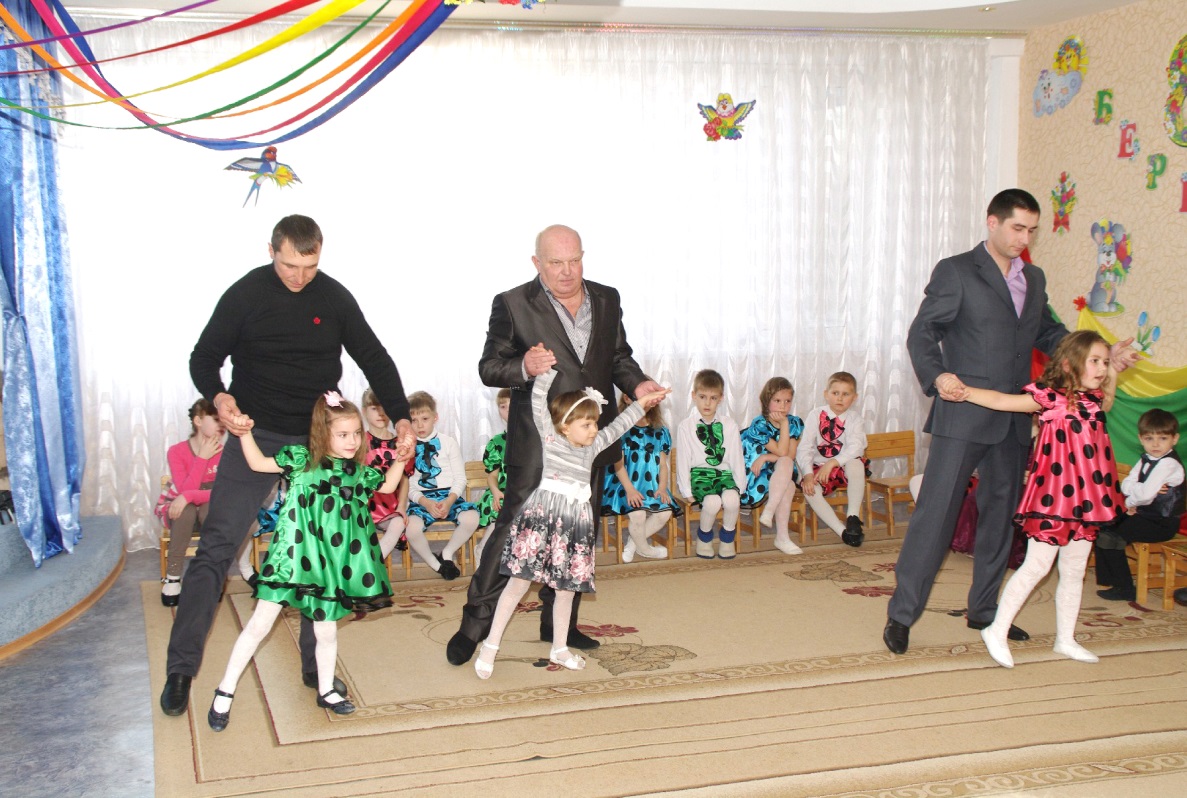 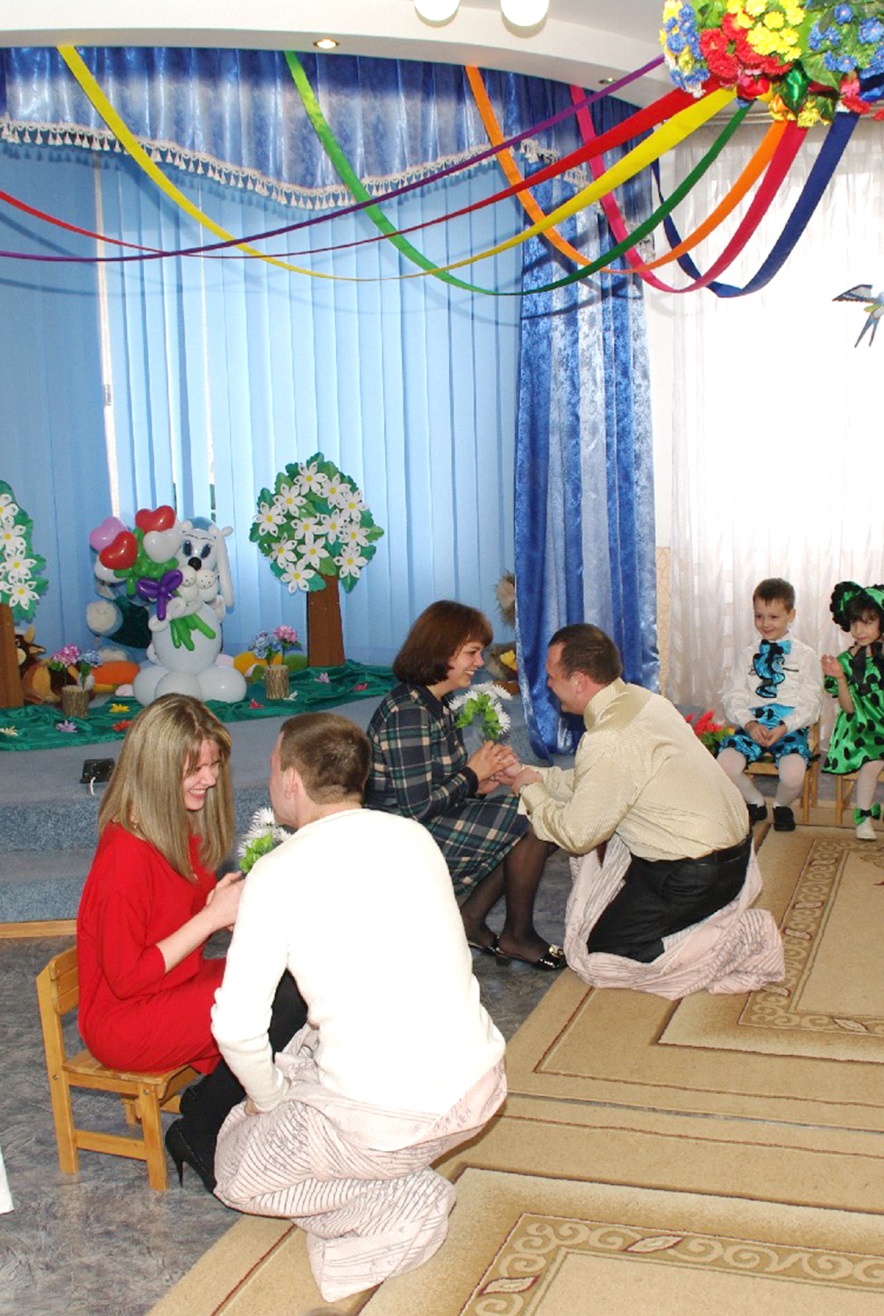 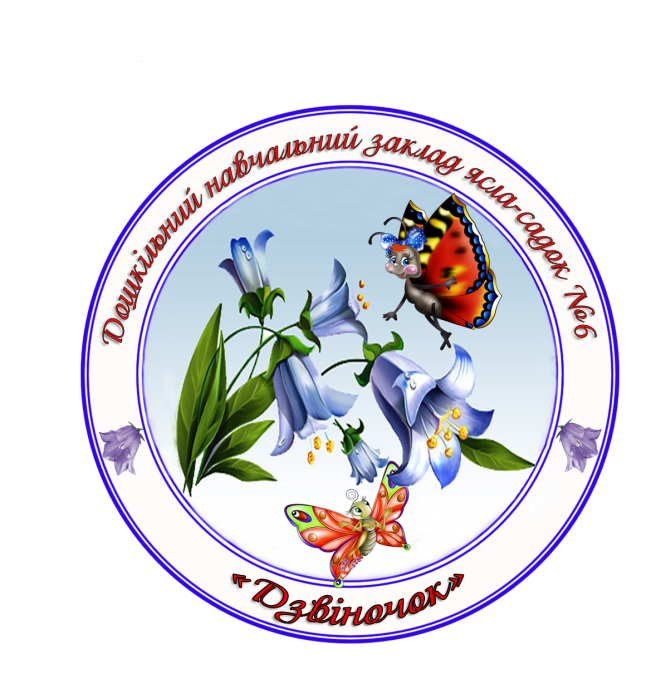 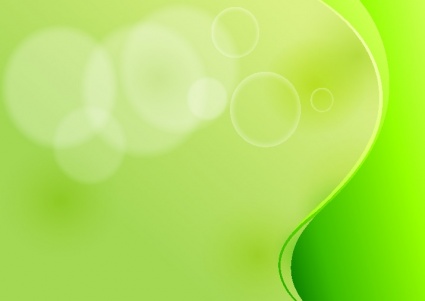 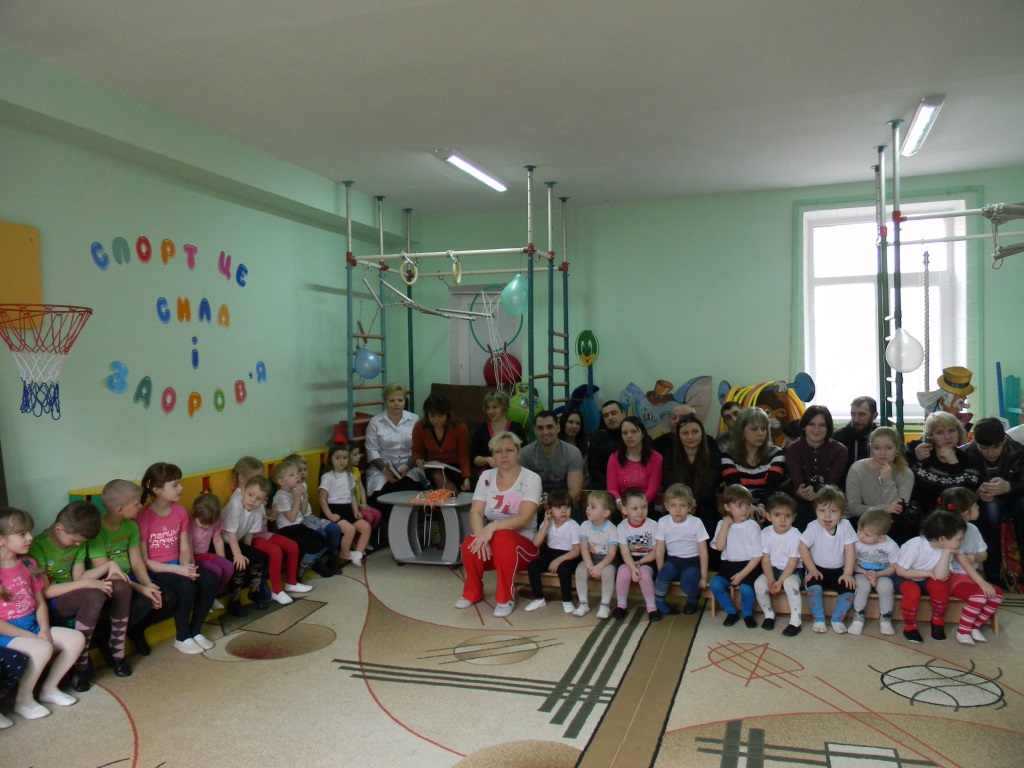 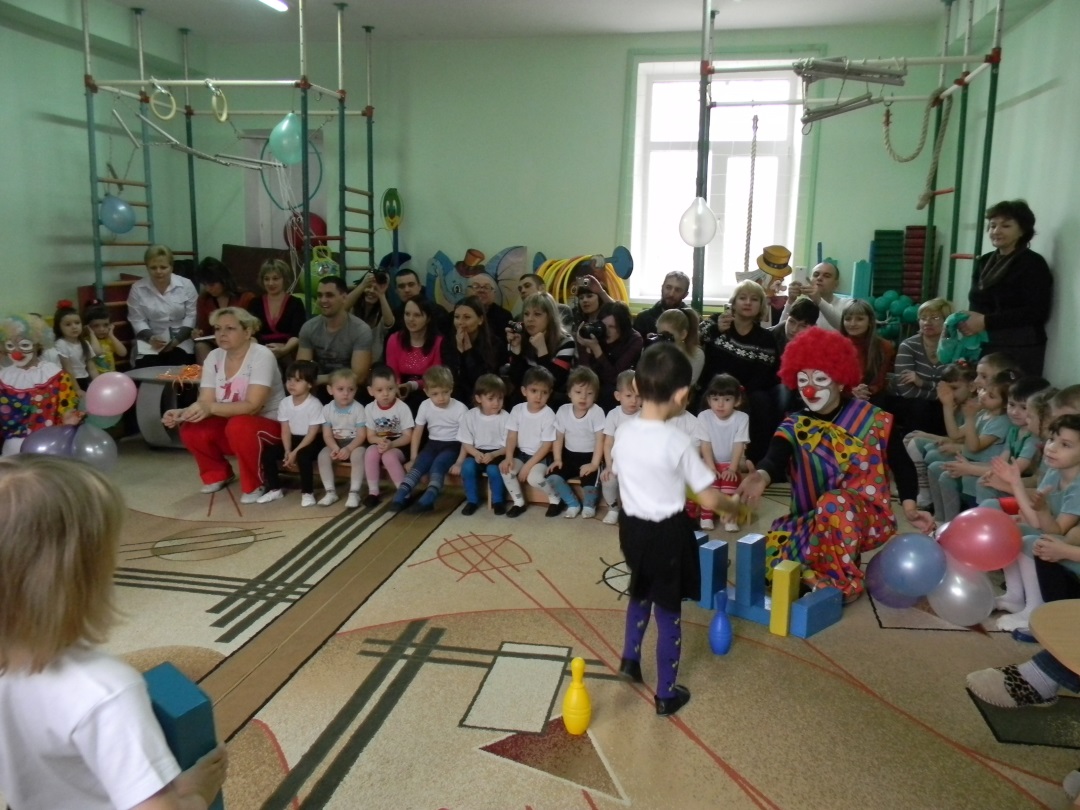 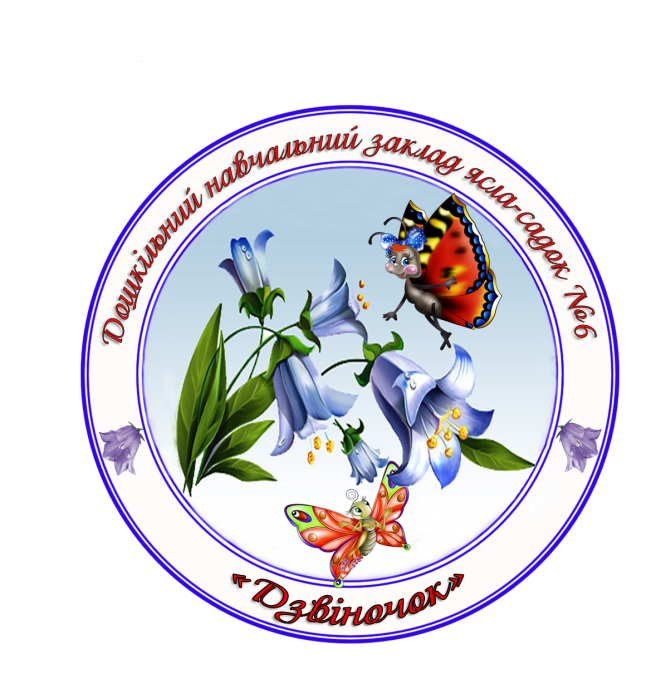 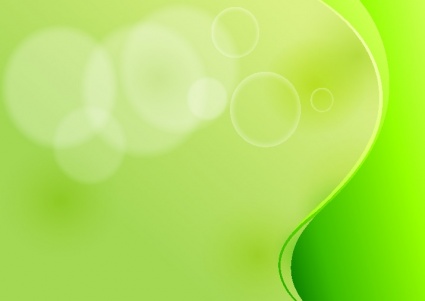 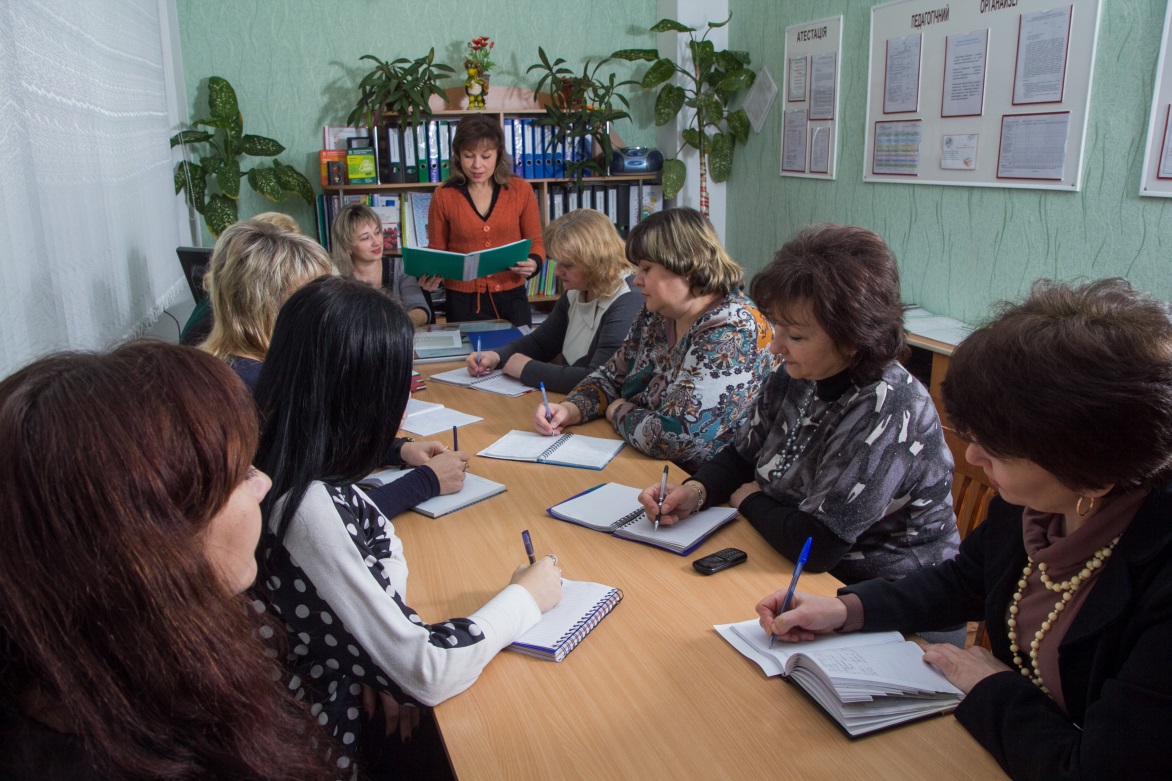 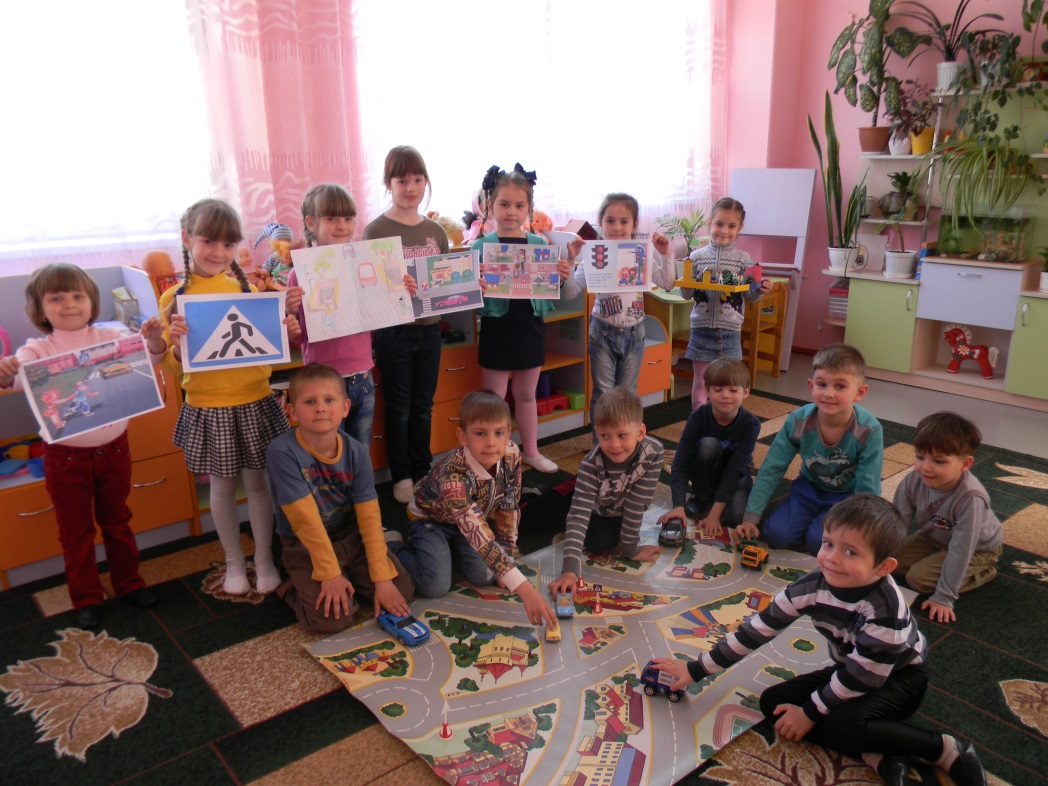 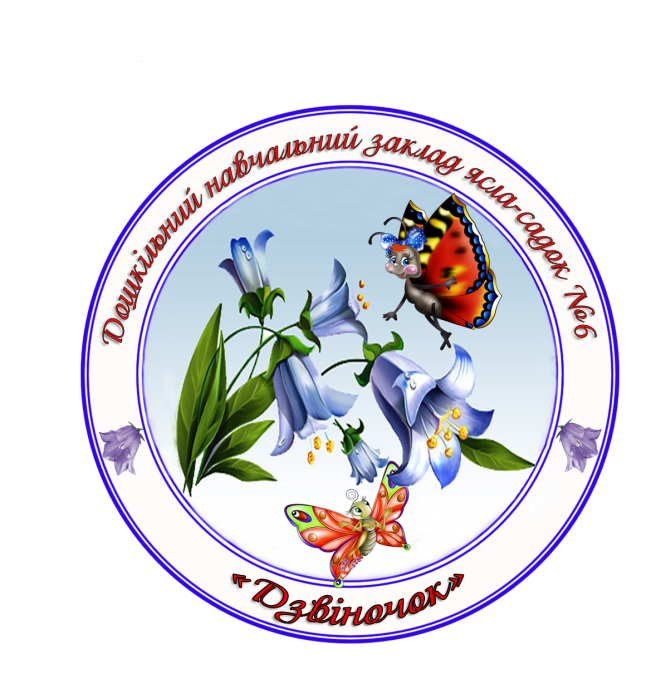 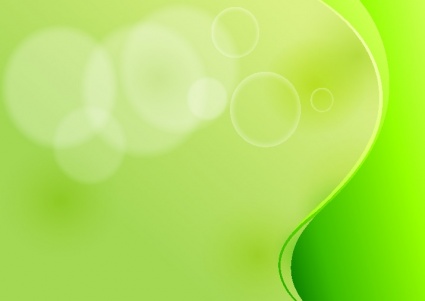 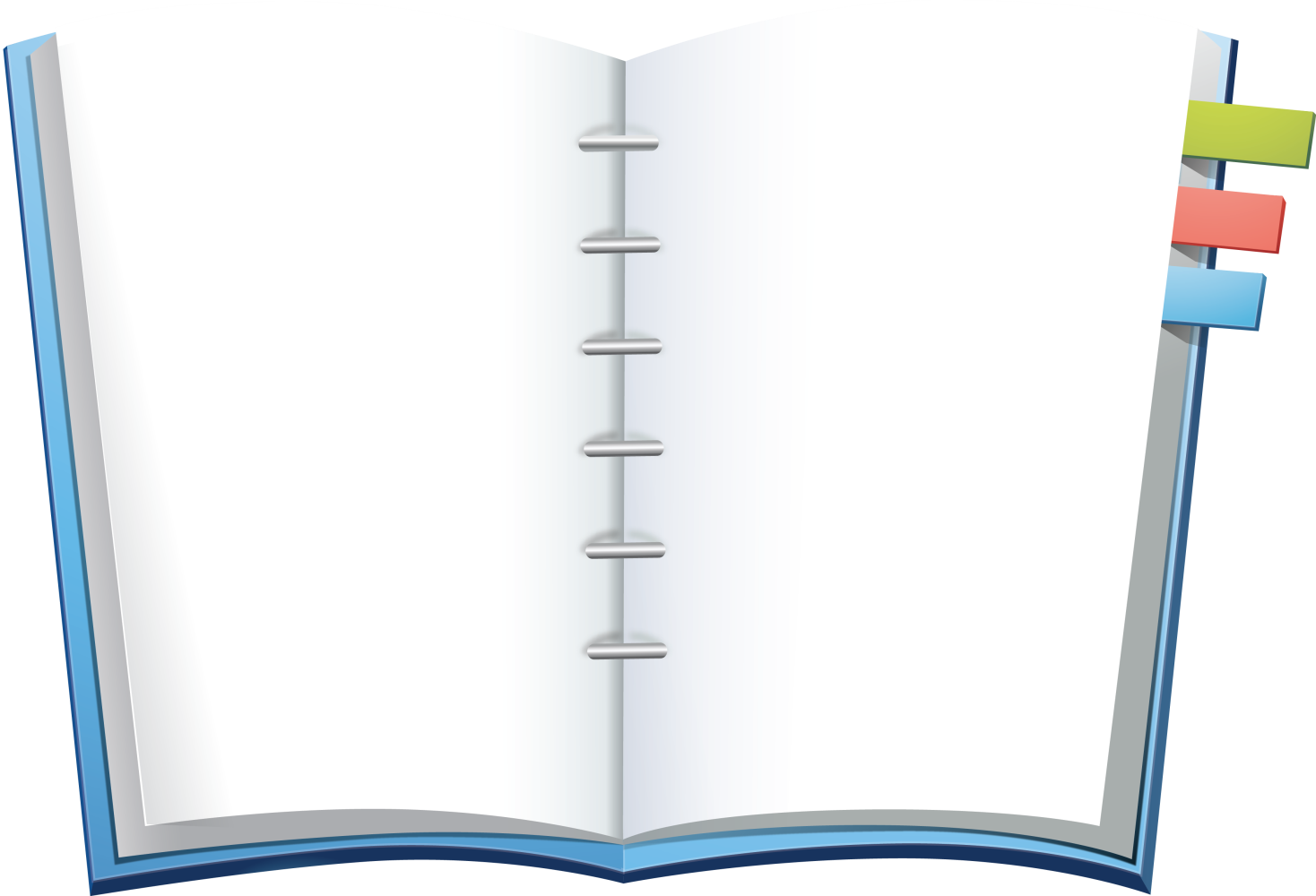 8 усних звернень
2 письмових звернення
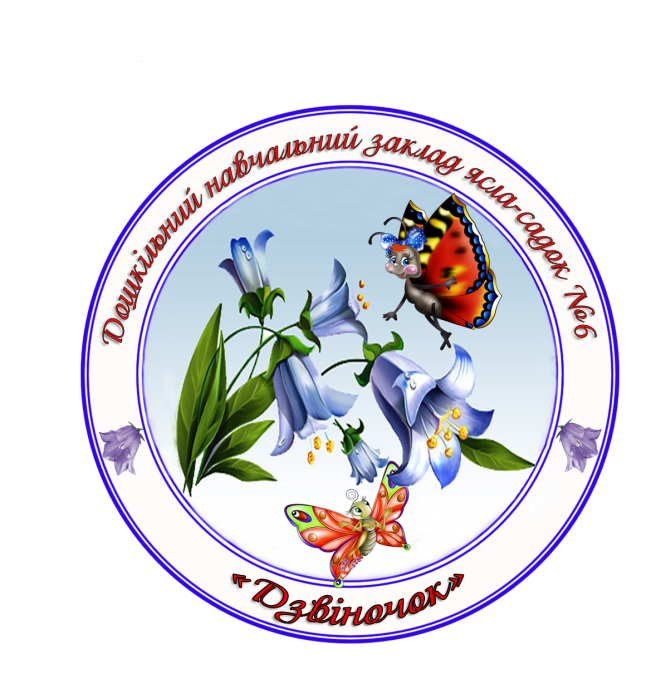 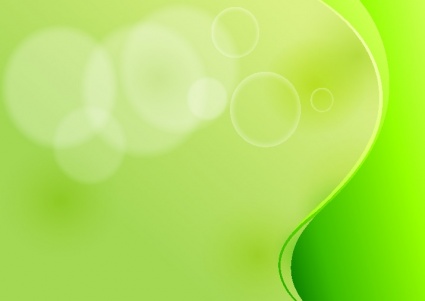 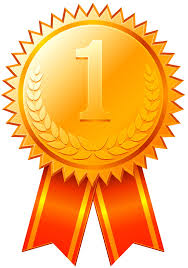 Наші досягнення:

Місячнику безпеки життєдіяльності дошкільників І місце 
Всеукраїнському фото - конкурсі «Найкращий дошкільний заклад» у номінації «Найкраща актова зала - 2014» І місце в області;
конкурсі «За здоровий спосіб харчування» І місце;
конкурсі «Формула успіху», в якому наш молодий вихователь Богачук І.І. стала переможцем 
громадському огляду – конкурсі з Охорони праці;
обласному екологічному проекті «Приєднайся до Дня довкілля – посади калину»
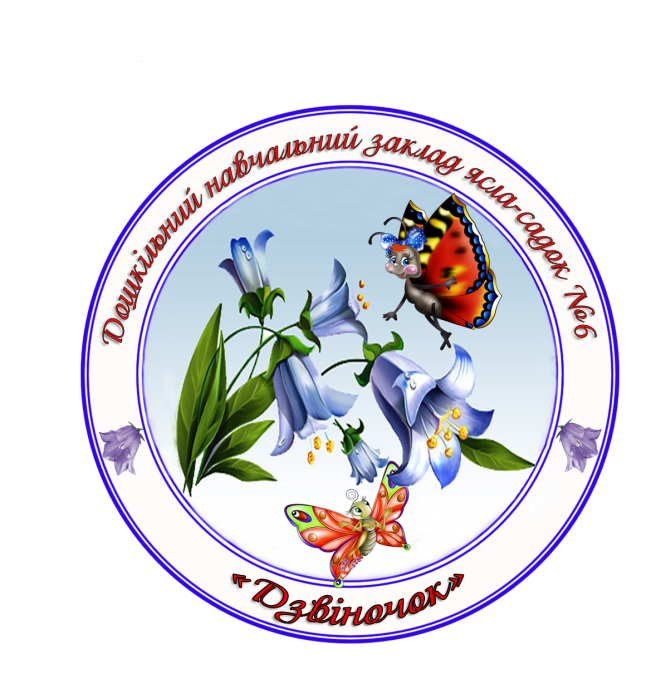 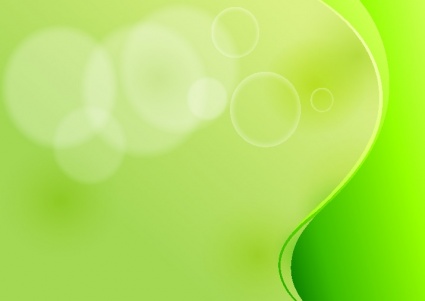 Проблемні питання, які залишаються не вирішеними:


недостатнє оснащення педагогічного процесу навчально – наочними посібниками та обладнанням

робота з батьками дітей, які не відвідують дошкільний заклад тривалий час без поважної причини 

підвищення роботи педагогів закладу та адміністрації щодо популяризації діяльності в засобах масової інформації

середній рівень виконання дітоднів (71%);
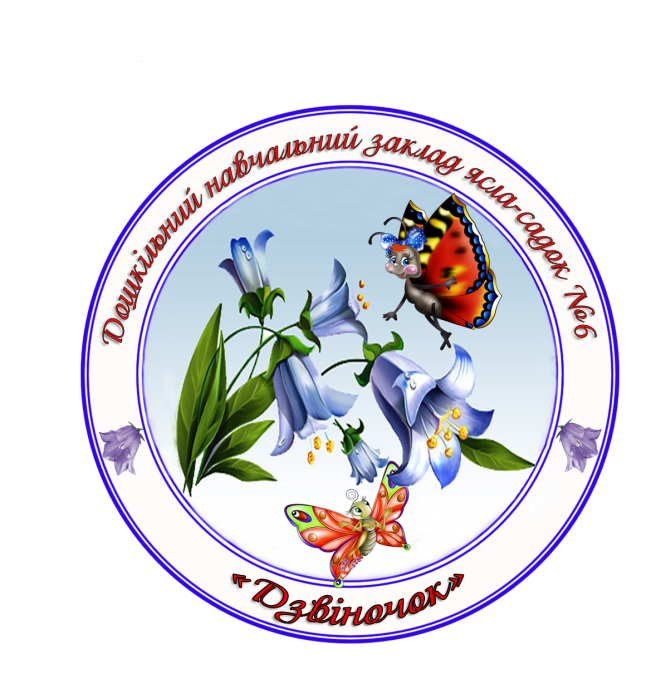 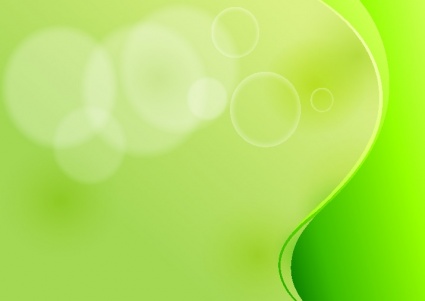 Зміцнення матеріально-технічної бази закладу: 

    замінено на даху по периметру усієї будівлі шиферні коньки на нові оцинковані;
заміна вікон на пральні (2 шт), у кабінеті музичного керівника (1 шт), в ігровому кабінеті психолога (3 шт);
заміна вікна у одній груповій кімнаті;
замінено вікна в двох спальних кімнатах (6 шт);
Здійснено косметичні ремонти групових кімнат, коридорів та харчоблоку;
Придбано:
дитячі ліжка;
матеріали для встановлення системи водовідведення;
ваги на харчоблок.

З червня 2014 року по червень 2015 року зібрано членських внесків – 31 636 грн, благодійної допомоги – 21 800 грн, кошти працівників – 2444 грн загальною сумою на 55 880 грн
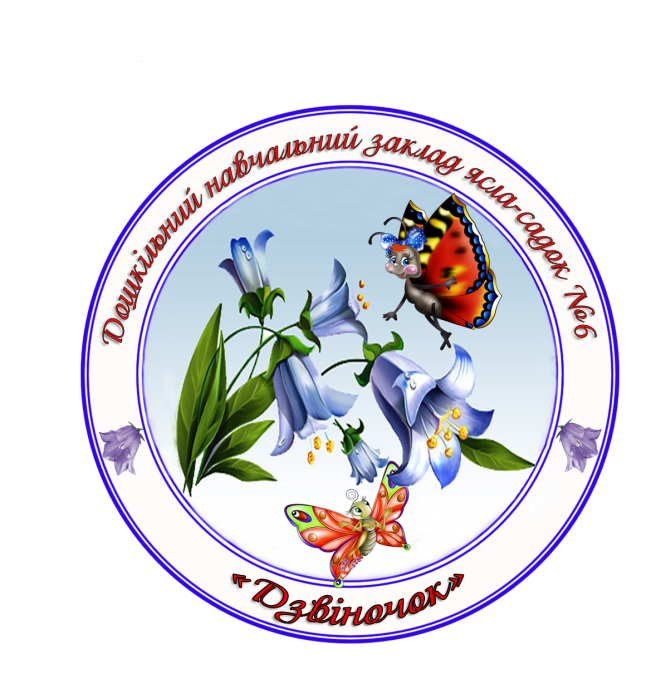 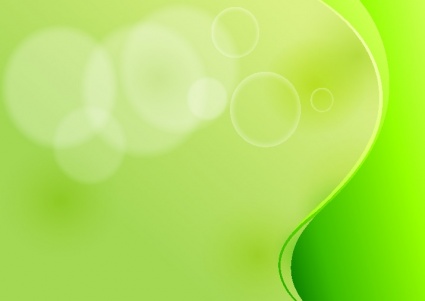 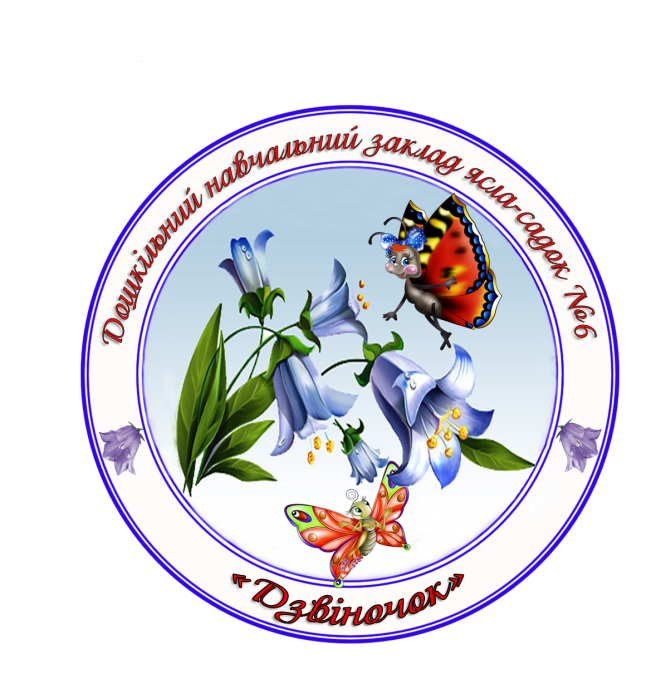 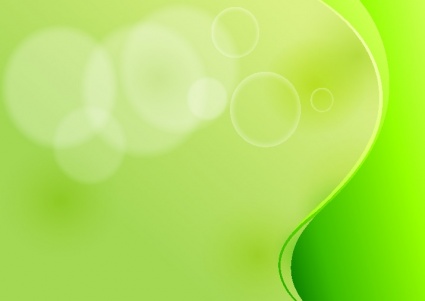 Разом з тим, залишаються не вирішеним питання: 

встановлення системи водовідведення, необхідні матеріали придбано;
здійснення перезарядки вогнегасників;
утеплення приміщення закладу;
- заміни обладнання харчоблоку; 
- придбання промислових пральних машин;
- поповнення парку комп’ютерної техніки;
- осучаснення ігрових майданчиків. 
- заміна пожежних рукавів;
- встановлення автоматичної сигналізації;
- просочення даху вогненебезпечною речовиною.
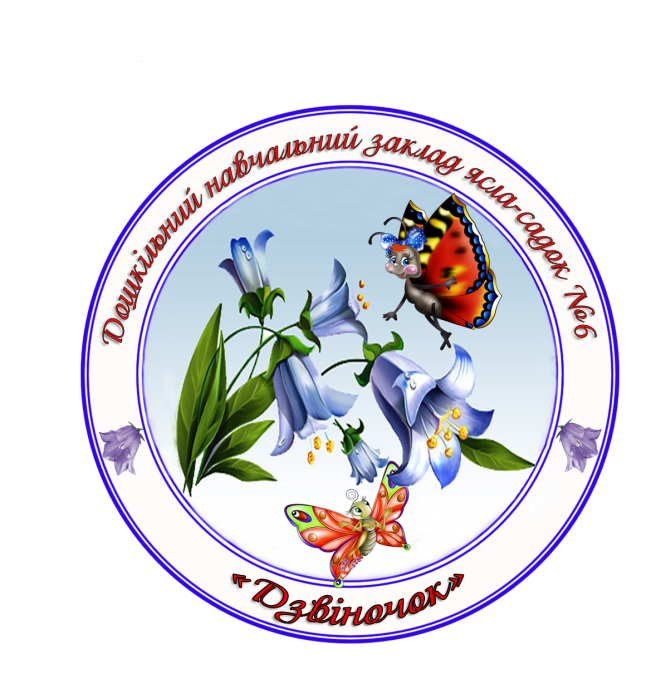 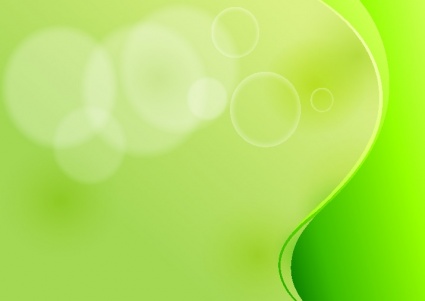 Засідання педагогічних рад:

- «Підвищення якості дошкільної освіти шляхом упровадження компетентнісного підходу до організації навчальної діяльності»
- «Формування моральних якостей особистості дошкільників засобам народознавства» 
- «Формування зв’язного мовлення дошкільників у процесі мовленнєво – ігрової діяльності»;
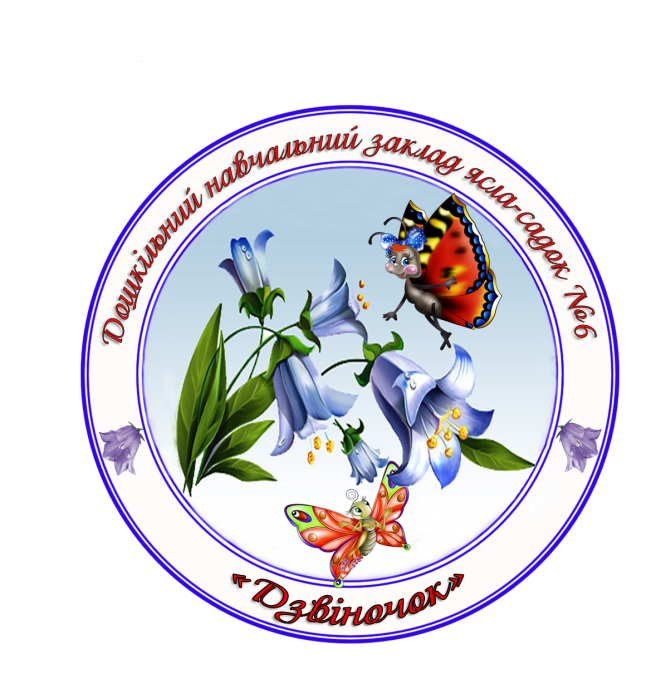 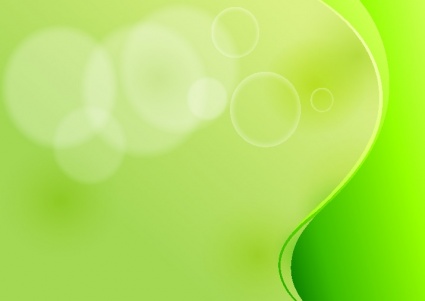 Протягом 2014-2015 н.р. було видано наказів:
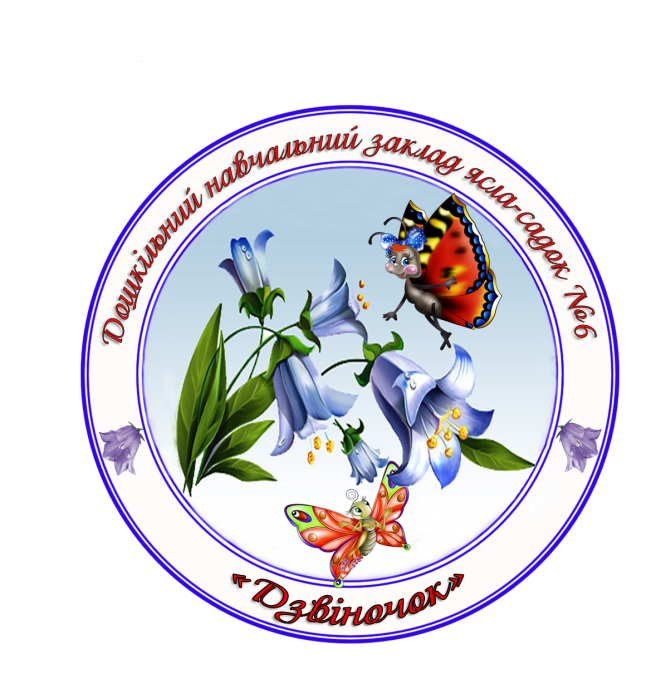 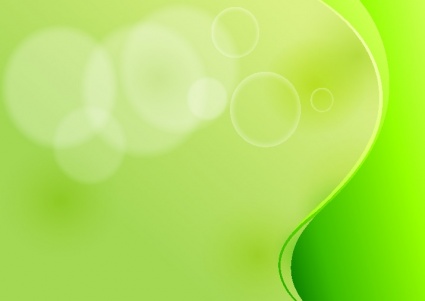 "Якщо ти хочеш побудувати корабель - не треба скликати людей, планувати, ділити роботу, діставати інструменти. Треба заразити людей прагненням до безмежного моря. Тоді вони самі побудують корабель"
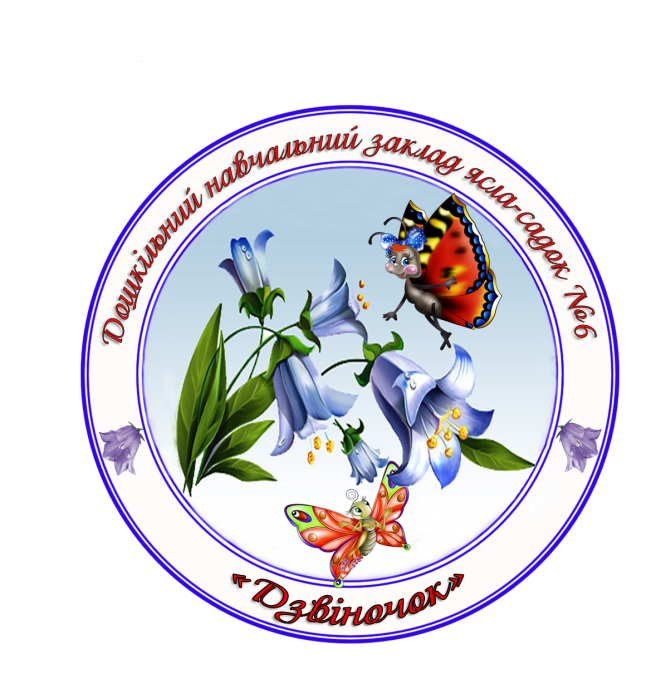 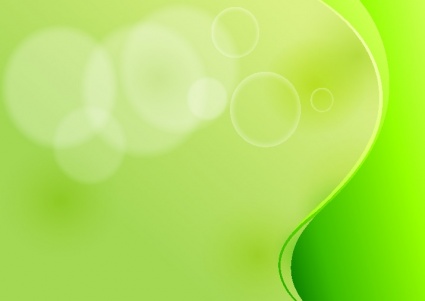 Дякую за увагу!

		Бажаю успіхів!
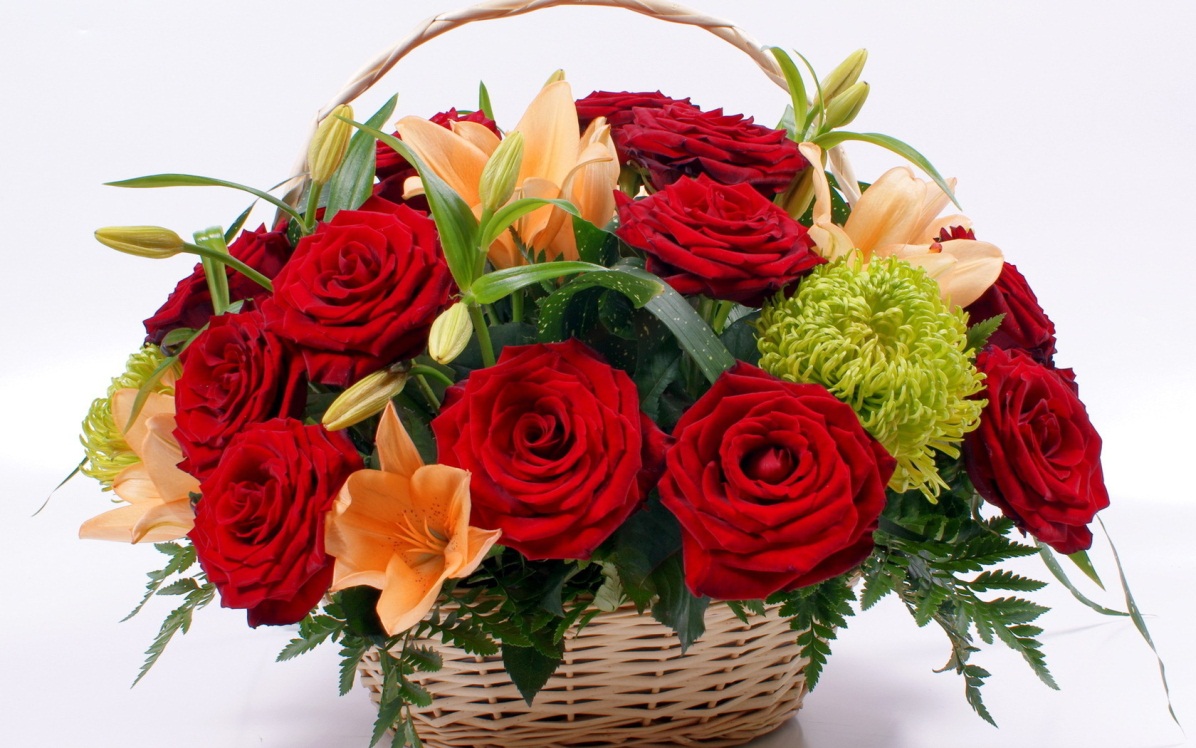